Welcome to all 
for the MHRM Online lecture
By 
Dr. Dhiraj Ovhal 
HOD of Commerce
Chapter -2 
Marketing Decision –I 
(Product and Price)
Q.4  Brand Equity concept and Factors ?
Meaning:- 
To create addition values and images in the mind of customers ( Nirma Washing powder and Nirma Biscuits
Dettol soft drink...)

Definition :- 
Edward Tauber defines "The incremental value of business above the value of its physical assets due to market position achieved by its brand and the extension potential of the brand ."
Factors of branding
Brand loyalty

Brand Name awareness

Brand Association

After sales service 

Brand Ambassadors 

Brand patent 

Brand Logo
Brand Equity:- 

 It means fix image in the mind of customers 
To create addition values and images in the mind of customers
 ( Nirma Washing powder and Nirma Biscuits
Dettol soft drink...)

( Brand equity ---- Incremental Values	fill in the blanks for One mark question)
Brand loyalty:- 
Satisfied customers of products 
Customers are not only purchasing products but also recommend or suggested to their family members of society.
It is called as  Evangelist
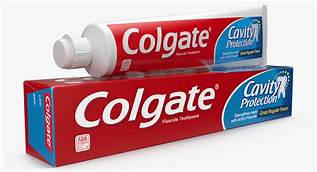 2.  Brand Name awareness :- 
In the mind of customers
 Corporate name:- Tata Salt, Tata Nano, Tata Hexa,
Corporate cum Individual brand name :- Cadbury dairy milk
Umbrella name:- Amul Butter, Amul milk, Amul chocolate
Founder name:- Colgate,Nestle, Ford
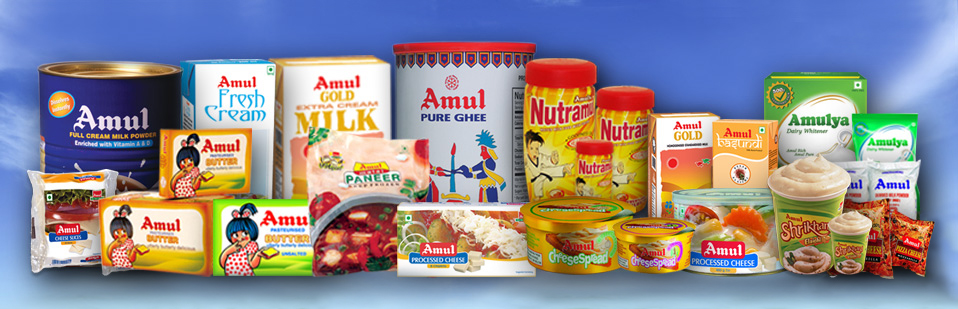 3. Brand Association:- 

A brand must link or connect to certain association
 Lux soap- Association of bollywood actress
Goa- Association of beautiful beaches
kerala- Backwater experience and Ayurvedic massage
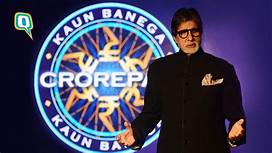 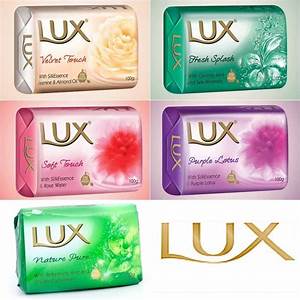 4. After sales service :-
It is providing to make difference in brand equity
It is applicable consumer durable products
Warranty and Guarantee
To provide  staff training for after sales service.
5. Brand Ambassadors :-Famous personality to promote products as brand ambassadors.
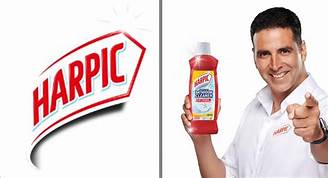 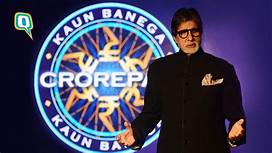 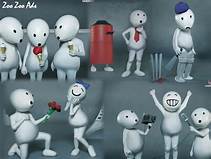 6. Brand patent  :-
Company attain patent for new and innovative products 
Need to register under Patent Act
In India products may be registered under Patents (Amendment) Act 2005
7. Brand Logo :- along with brand name it facilitate to customers  
 Nike √,
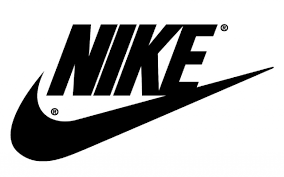 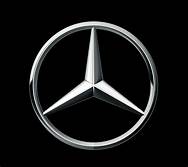 Factors of branding
Brand loyalty

Brand Name awareness

Brand Association

After sales service 

Brand Ambassadors 

Brand patent 

Brand Logo
Thank You